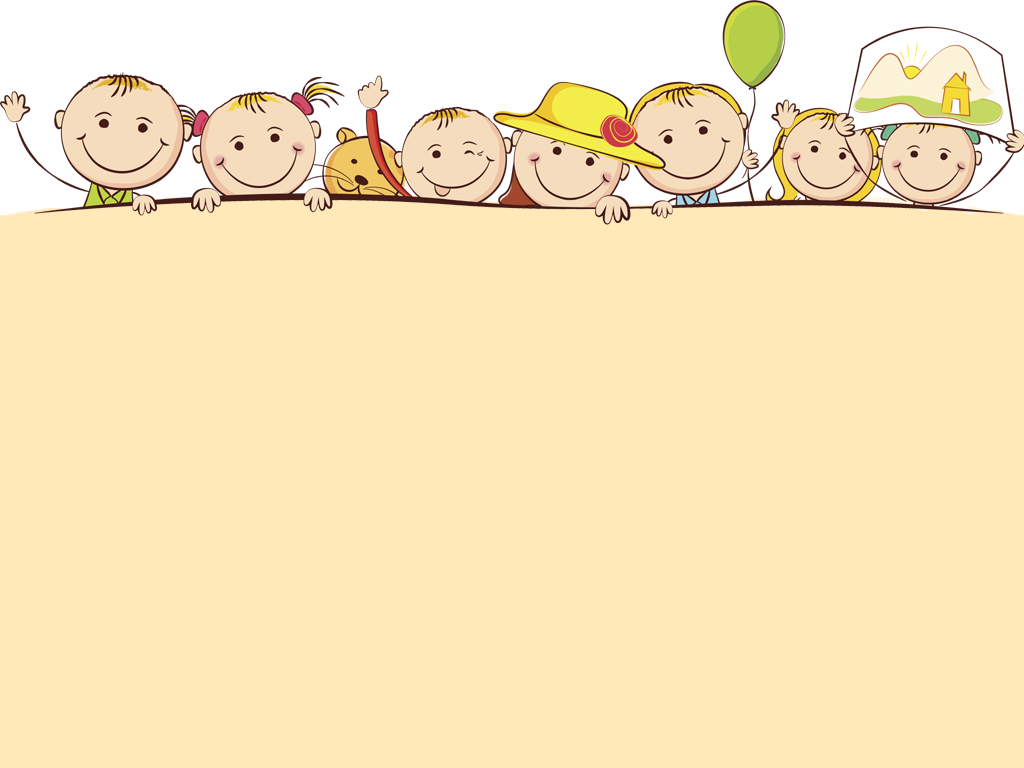 муниципальное бюджетное дошкольное образовательное учреждение
«Детский сад № 59»
 
Педагогическая лаборатория
«Предметная деятельность и познавательные способности детей раннего возраста»
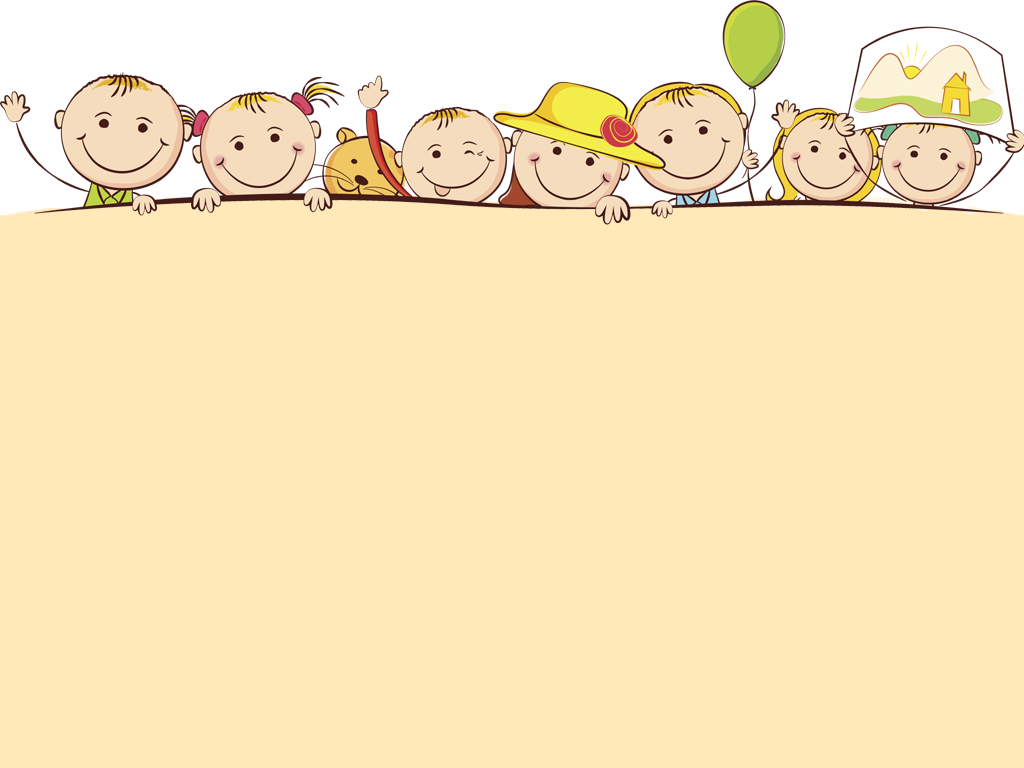 Игры и занятия с детьми раннего возраста.
Игры на развитие познавательной активности (экспериментирование)
Игры на развитие практических и орудийных действий.
Игры на развитие восприятия и мышления(вкладыши, кубики, пирамидки, бусы, матрешки)
Игры на развитие целенаправленности и самостоятельности в предметной деятельности
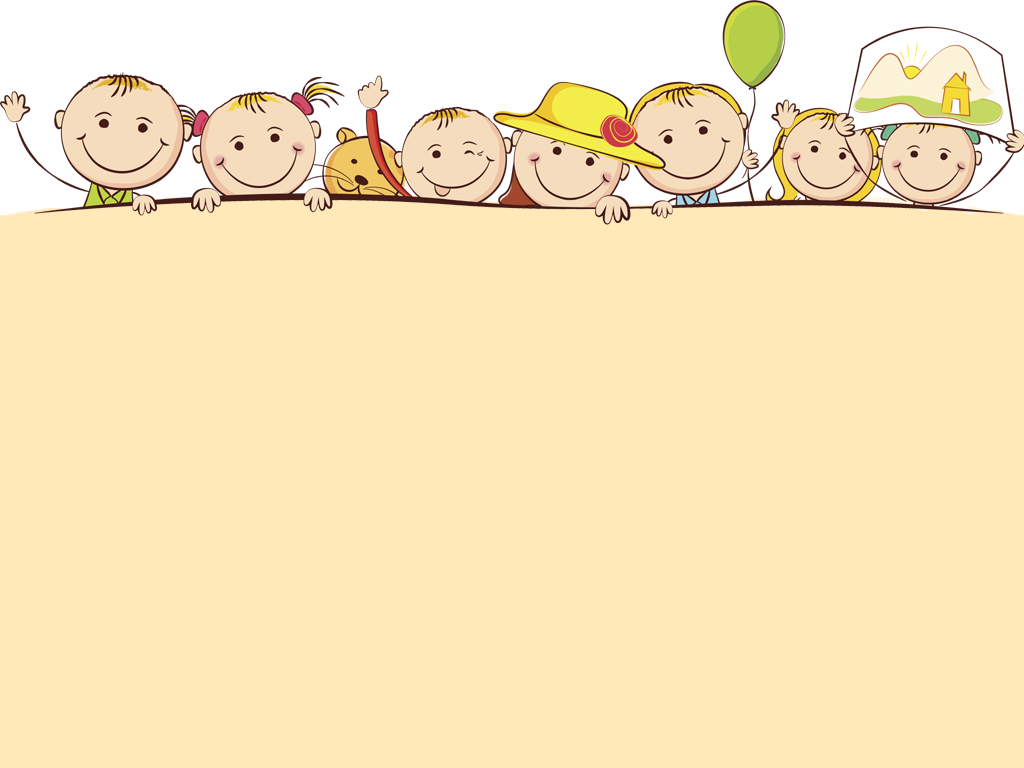 Развитие практических и орудийных действий.
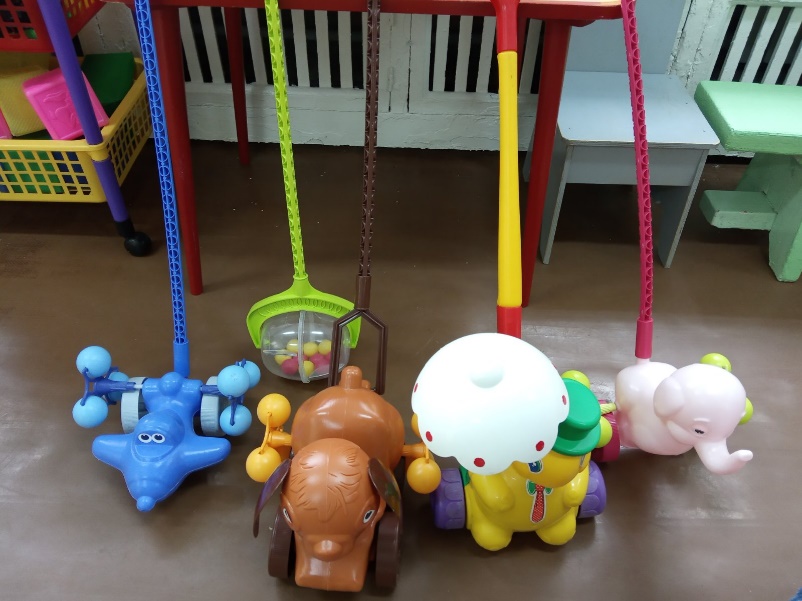 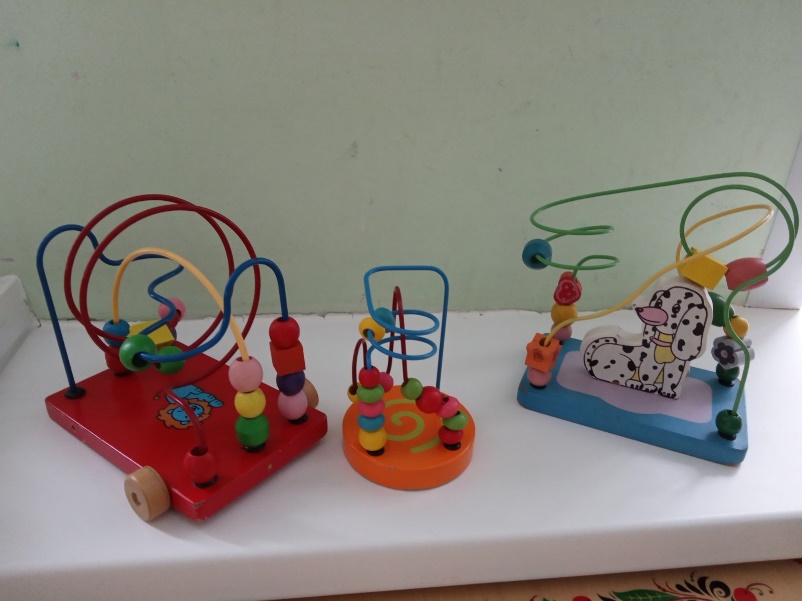 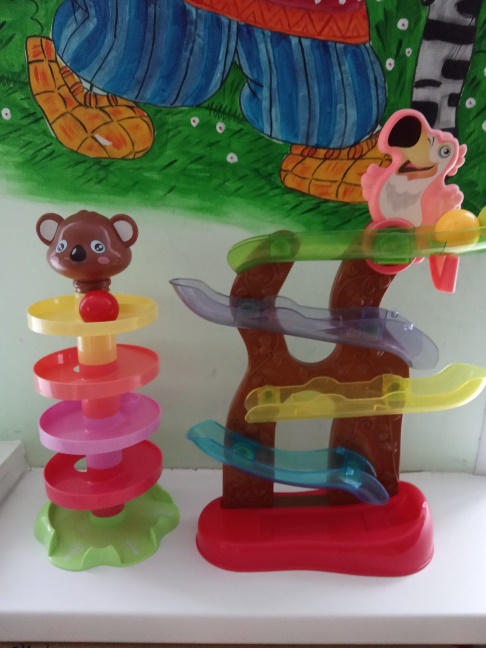 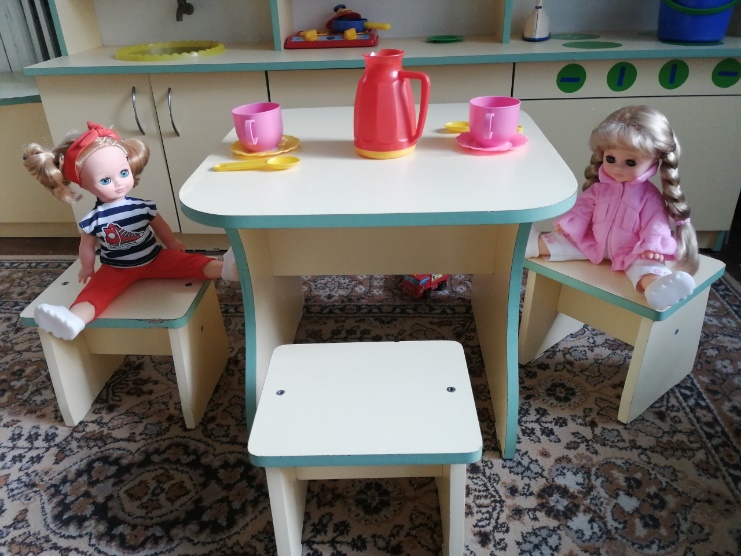 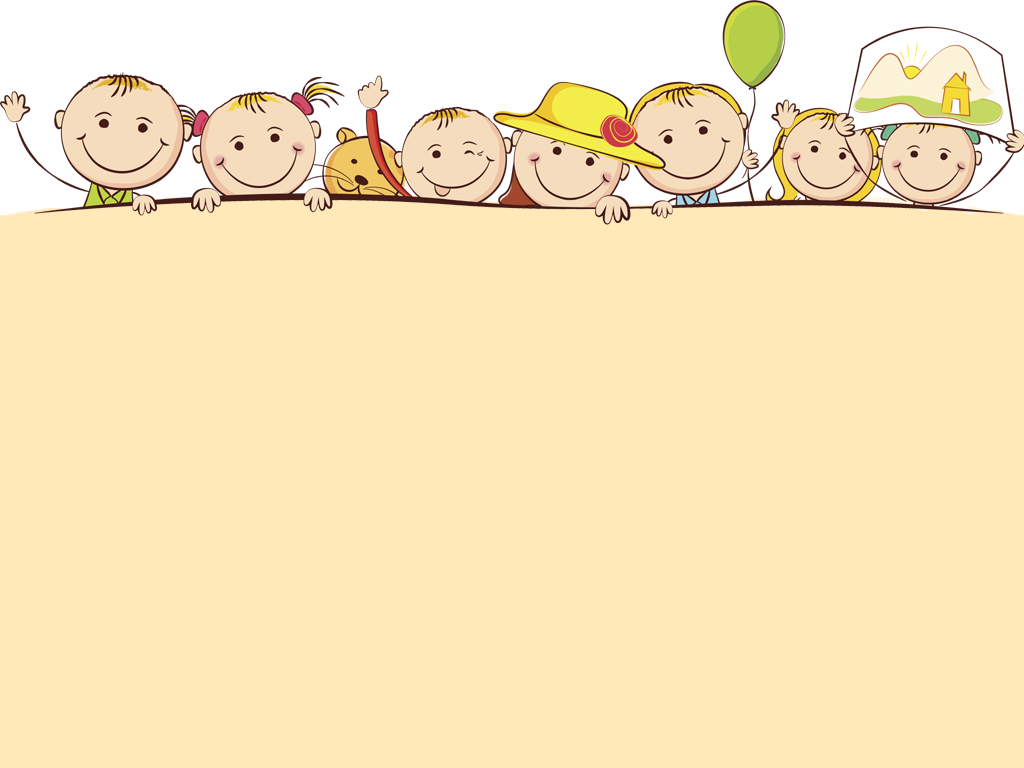 Познавательное развитие.
                                


                                   Развитие практических и орудийных действий.
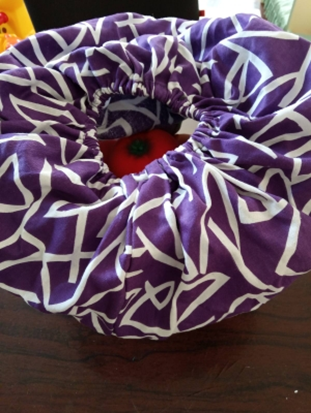 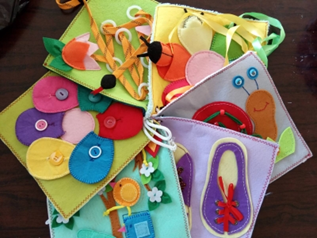 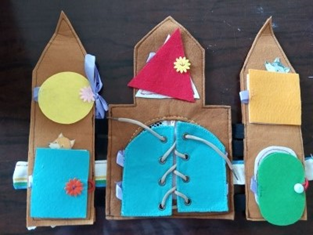 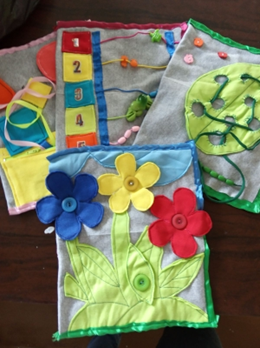 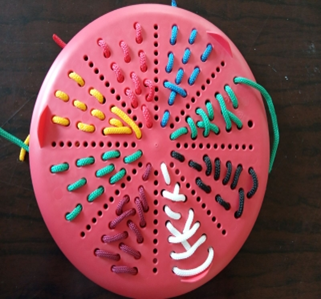 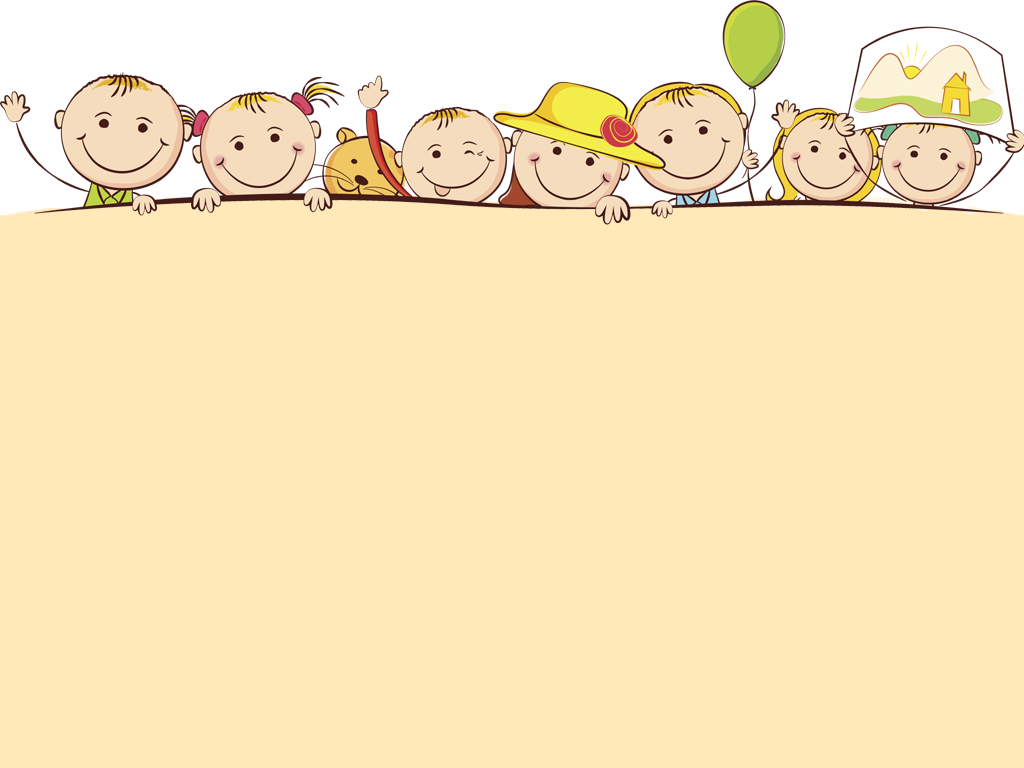 Развитие познавательной активности (экспериментирование)
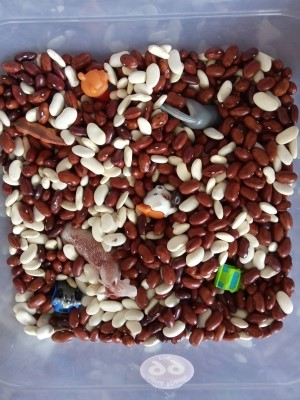 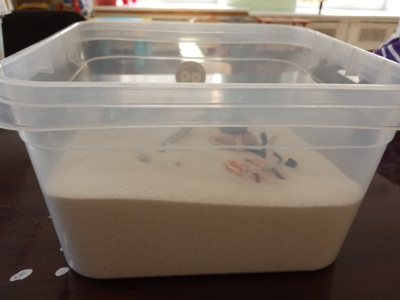 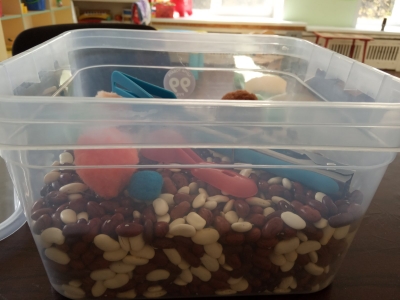 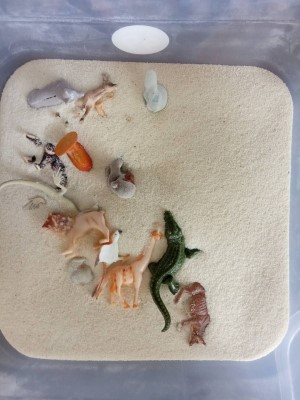 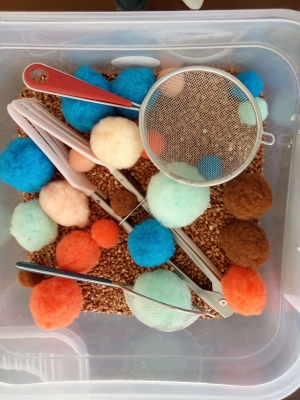 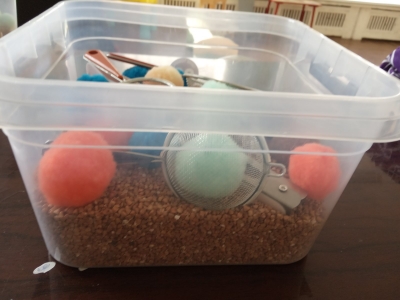 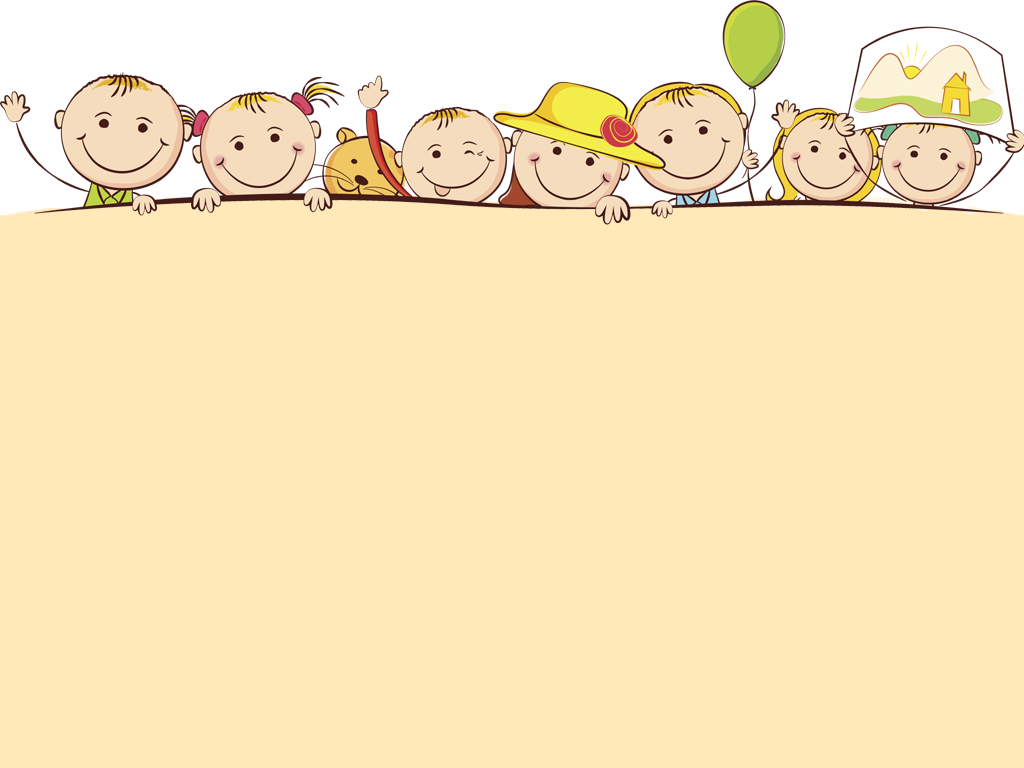 Развитие восприятия и мышления(вкладыши, кубики, пирамидки, бусы, матрешки)
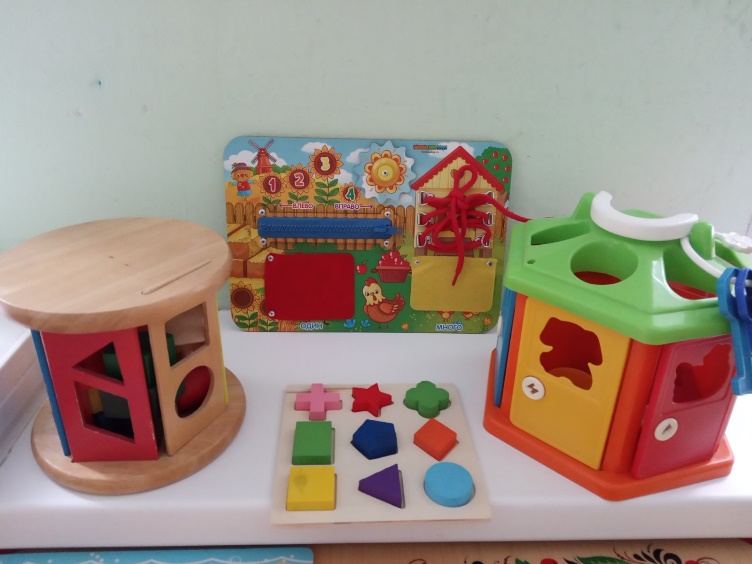 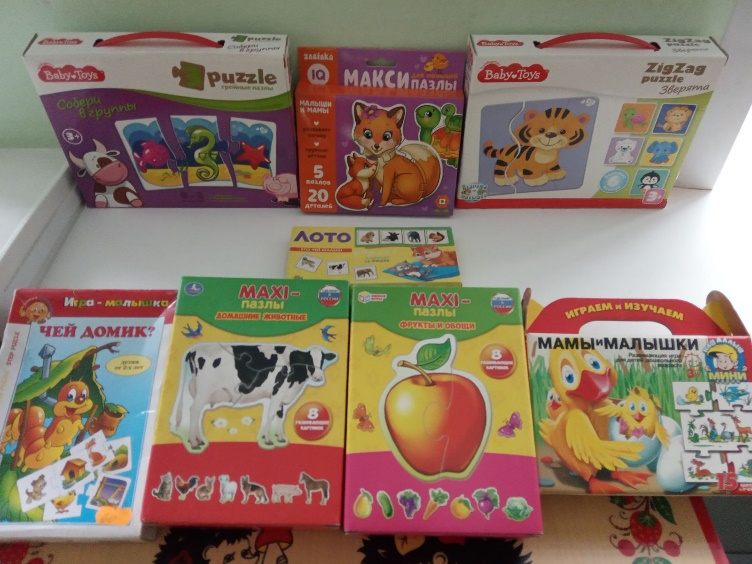 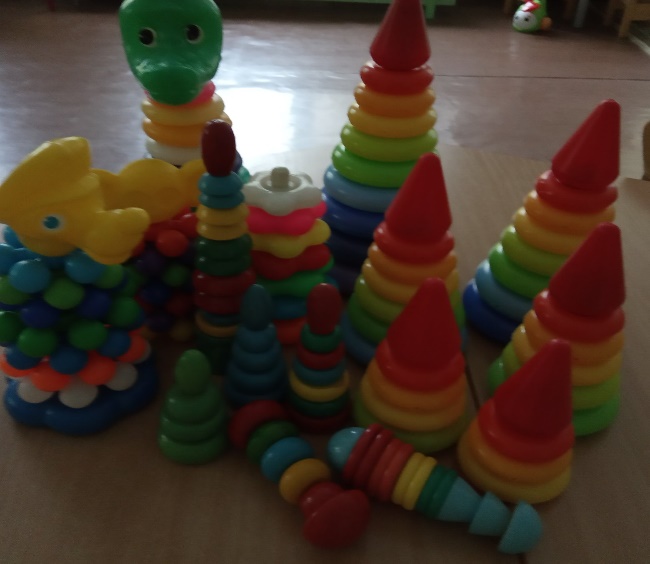 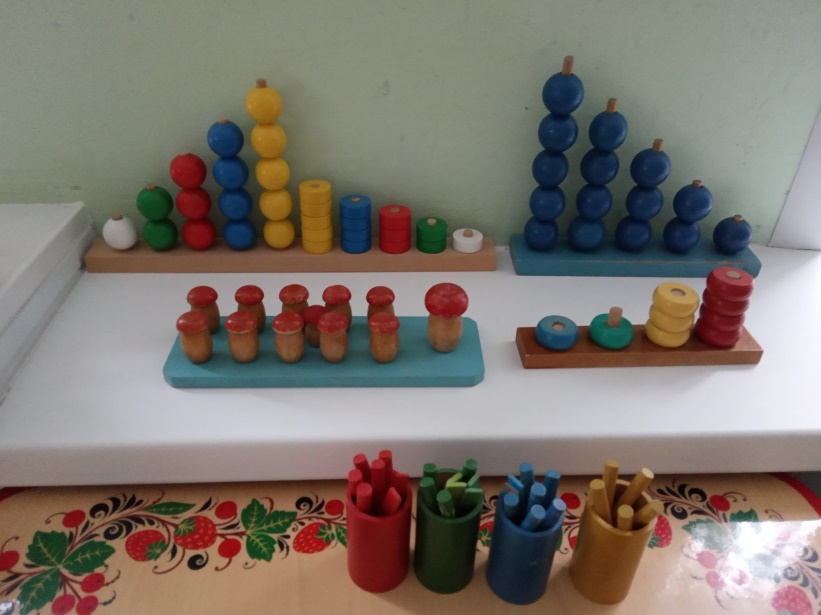 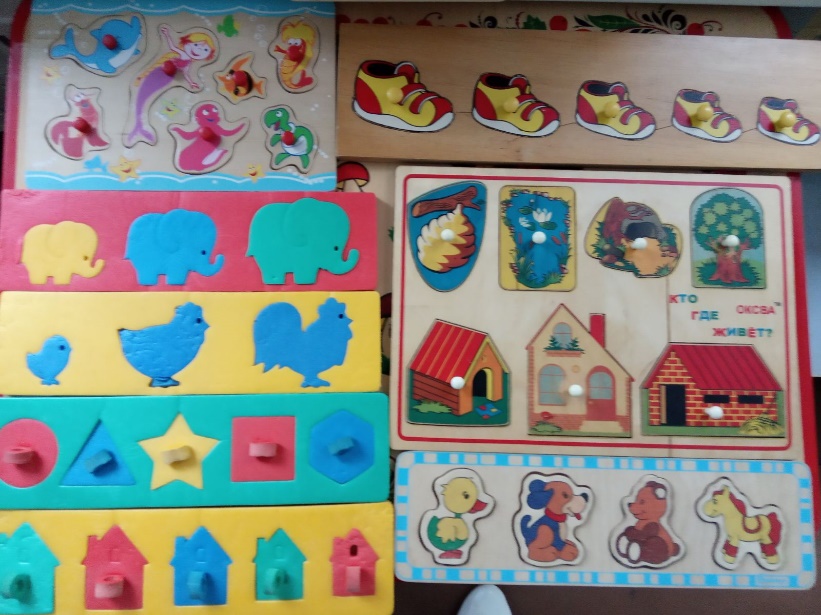 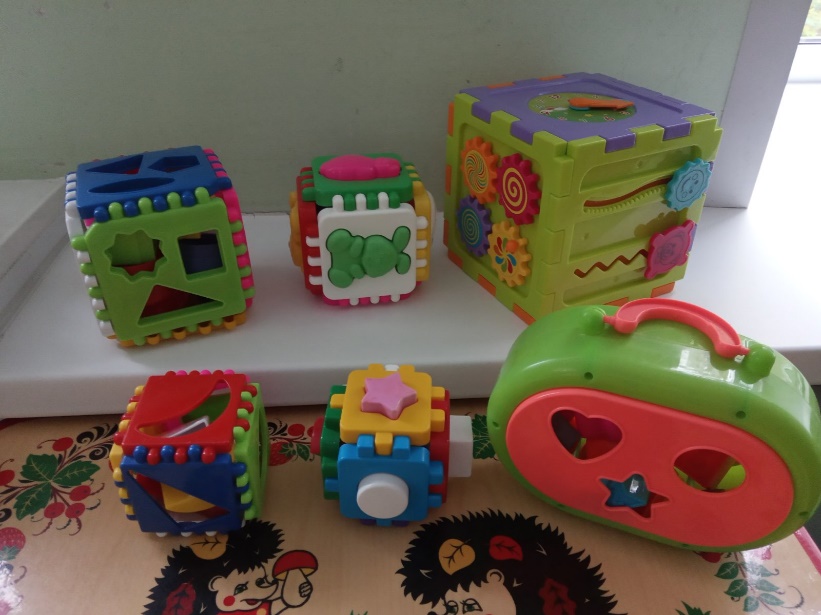 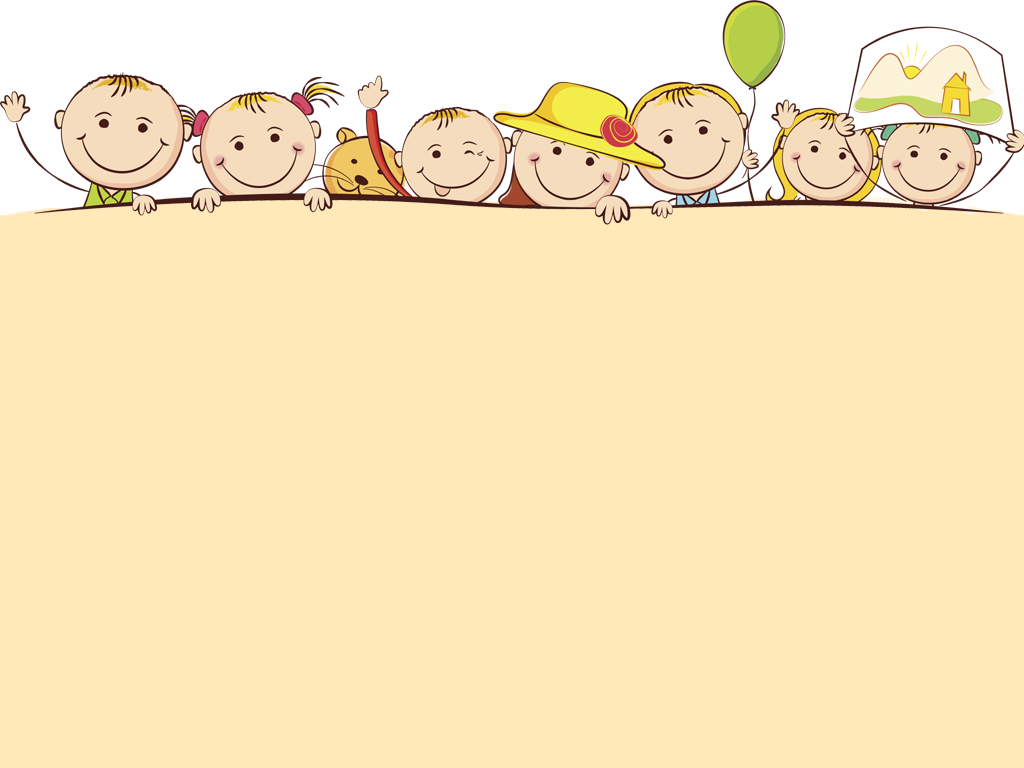 Развитие восприятия и мышления(вкладыши, кубики, пирамидки, бусы, матрешки)
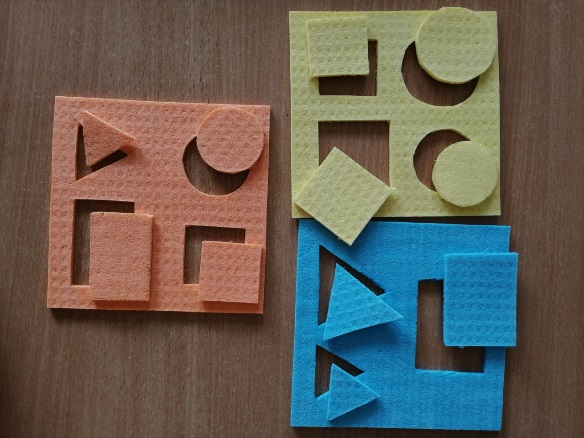 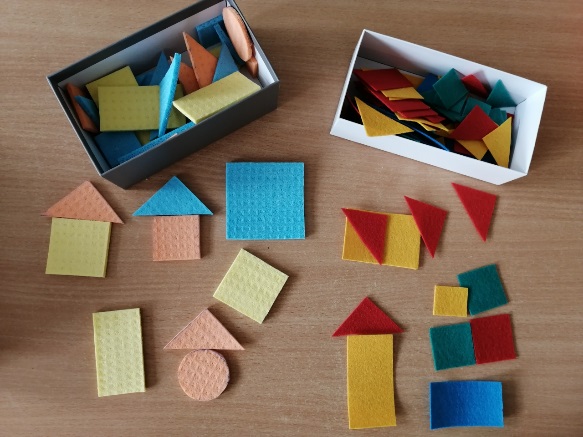 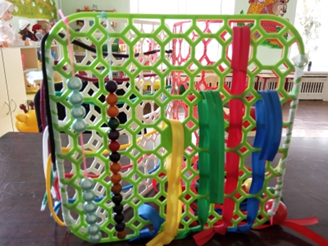 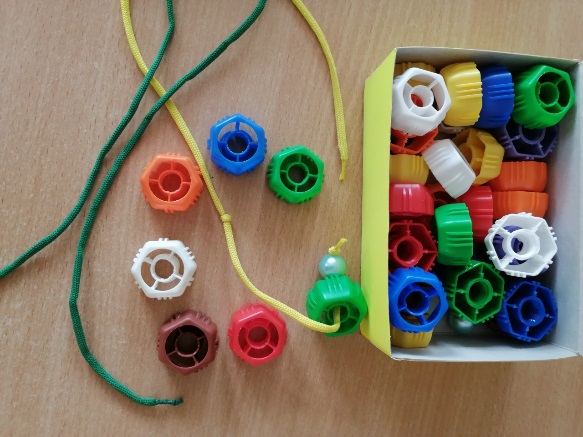 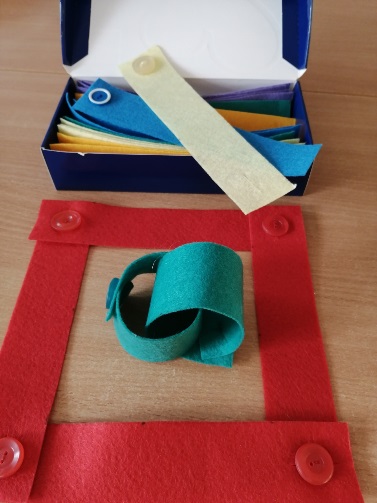 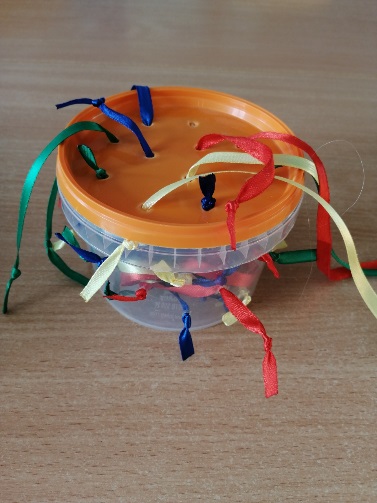 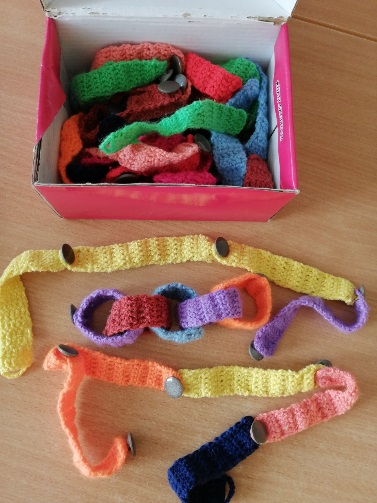 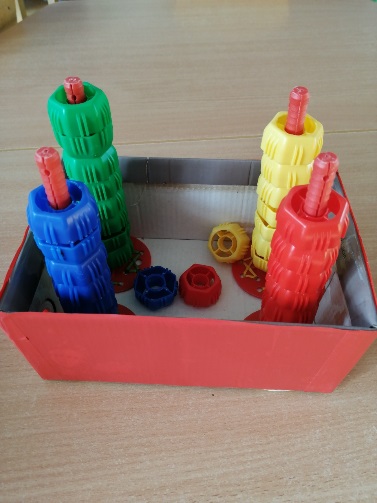 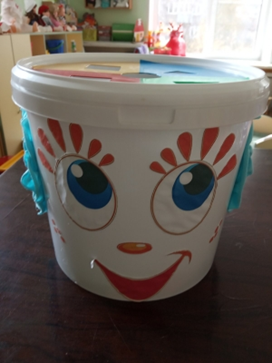 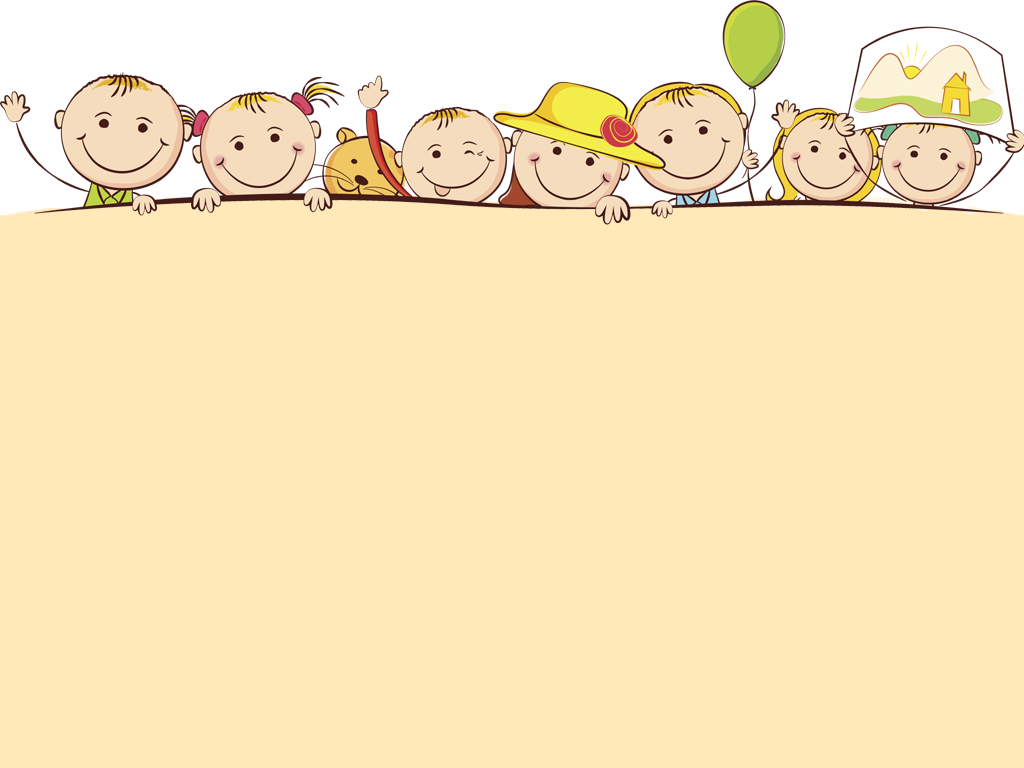 Развитие восприятия и мышления(вкладыши, кубики, пирамидки, бусы, матрешки)
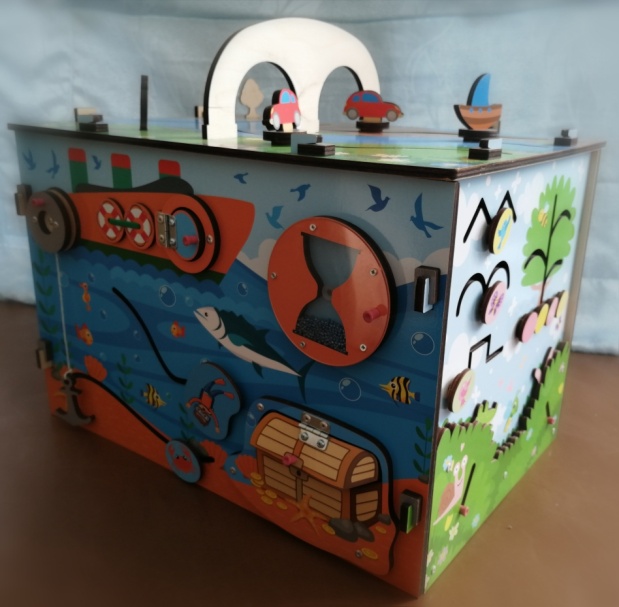 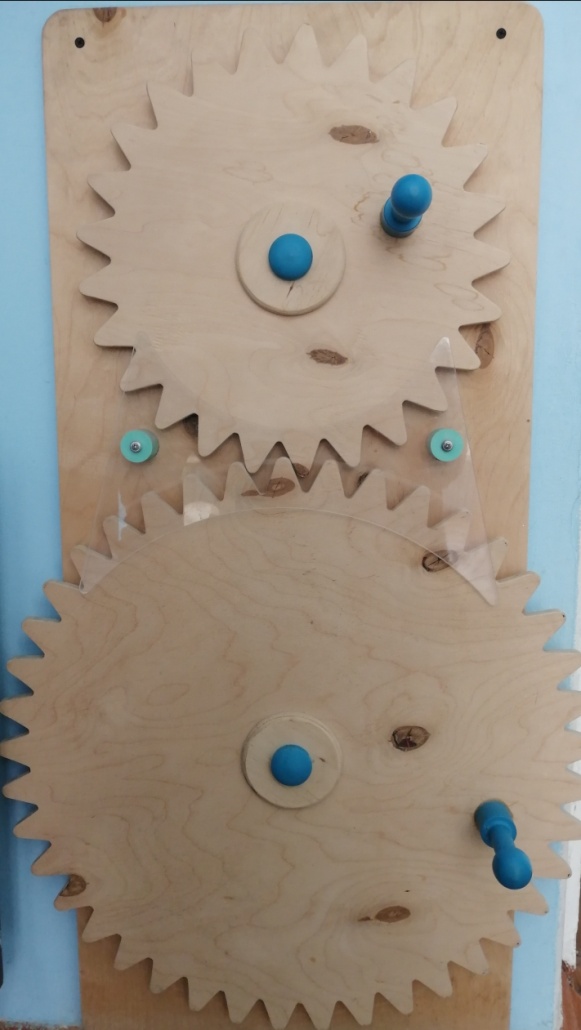 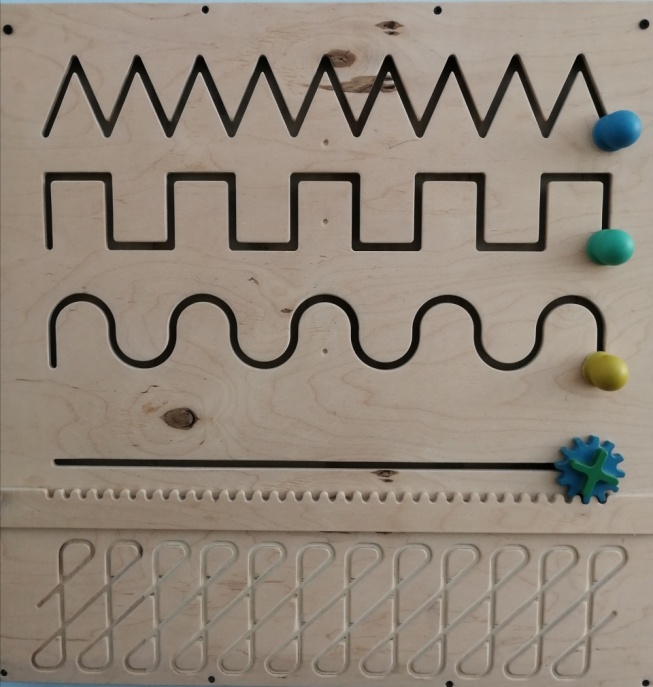 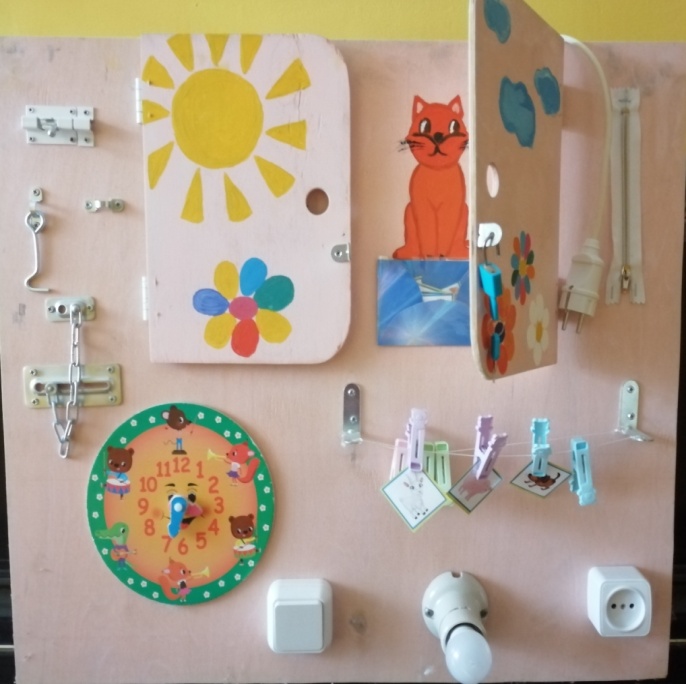 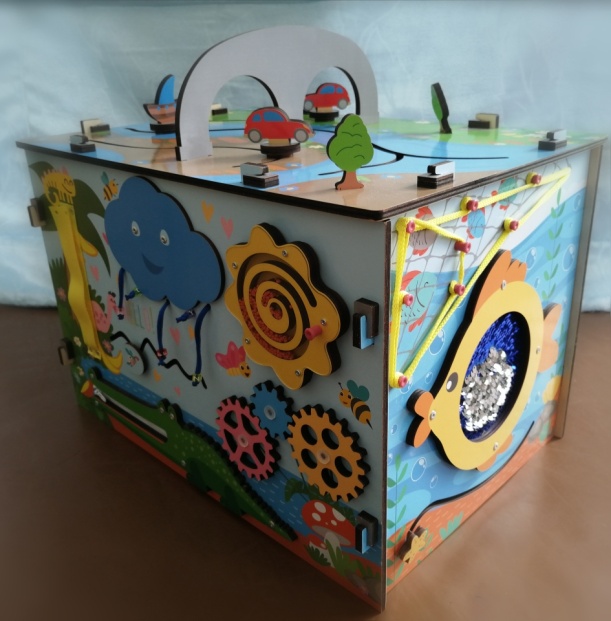 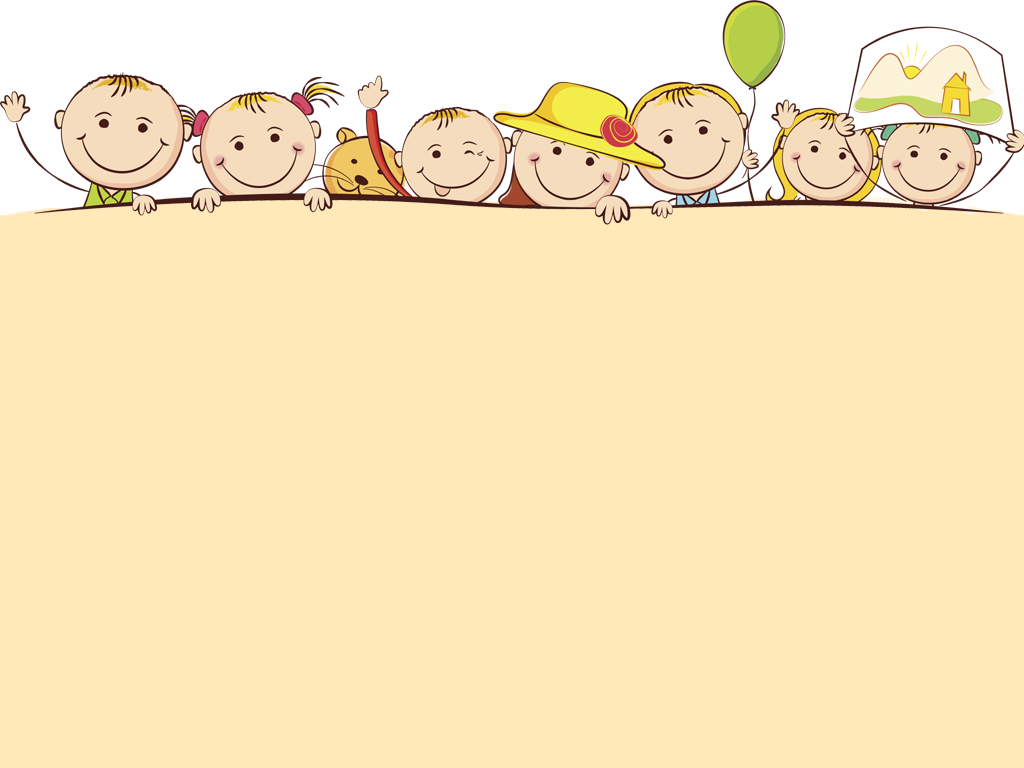 Познавательное развитие.
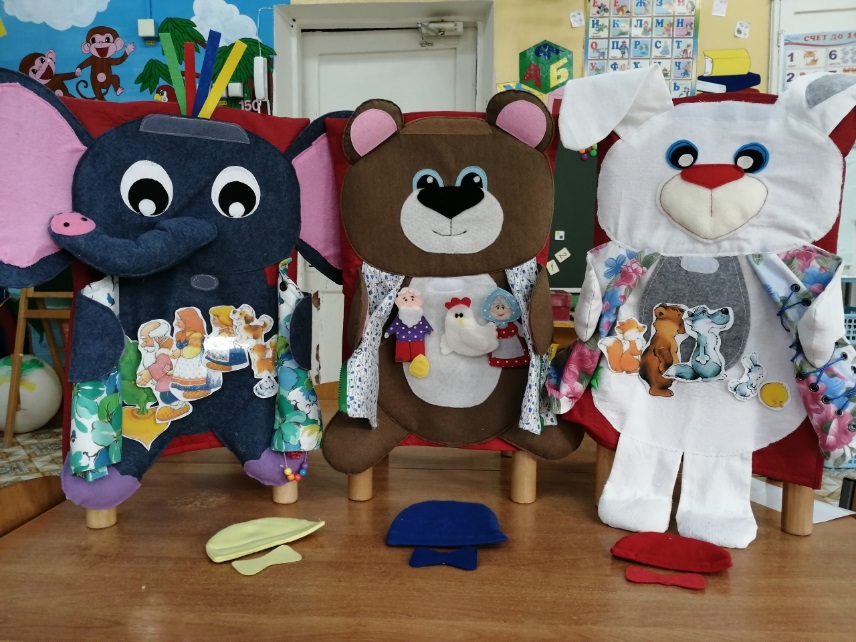 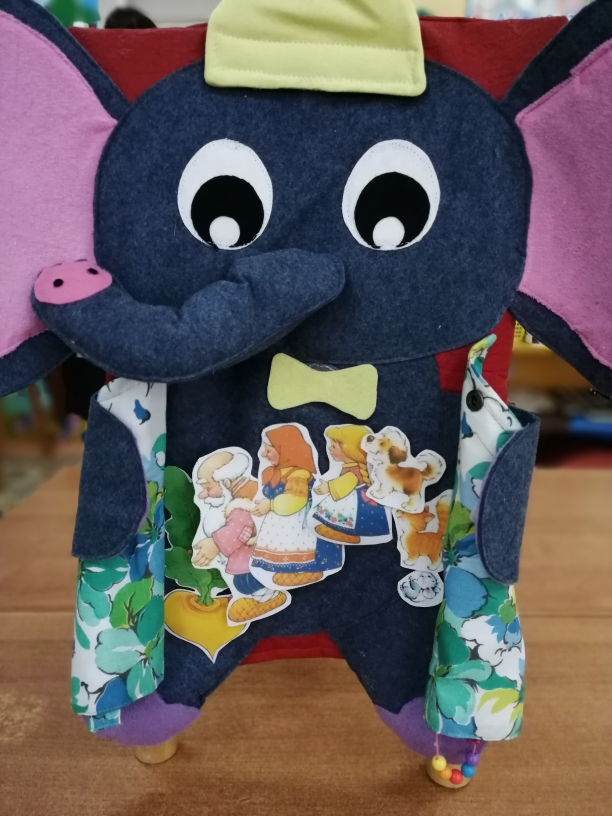 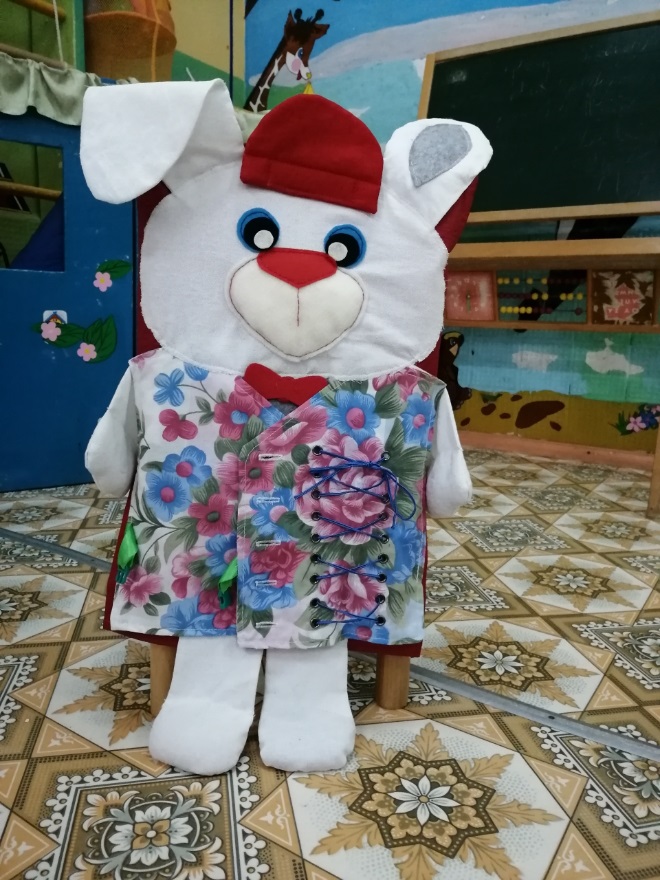 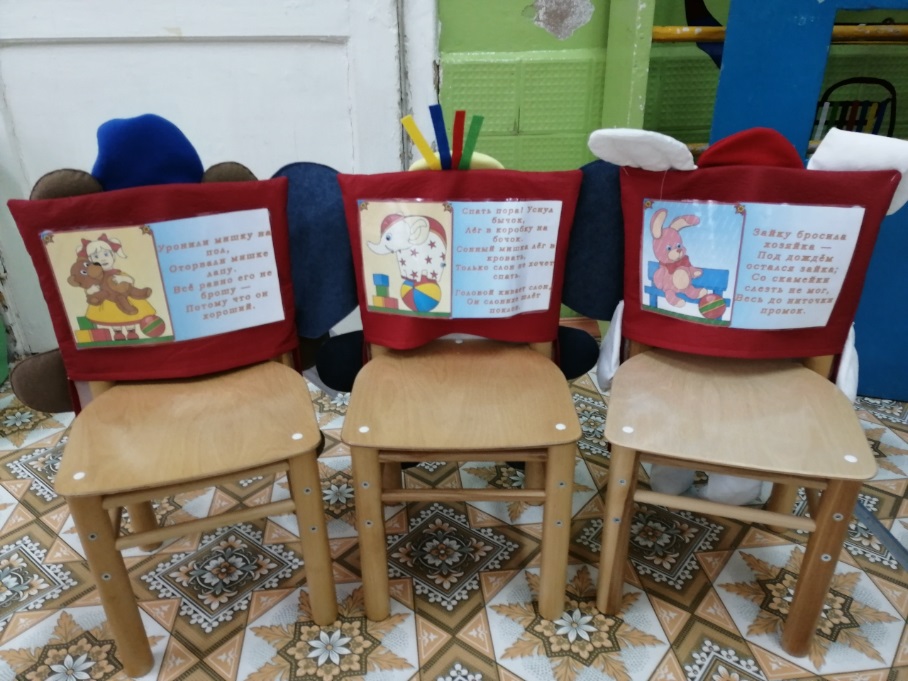 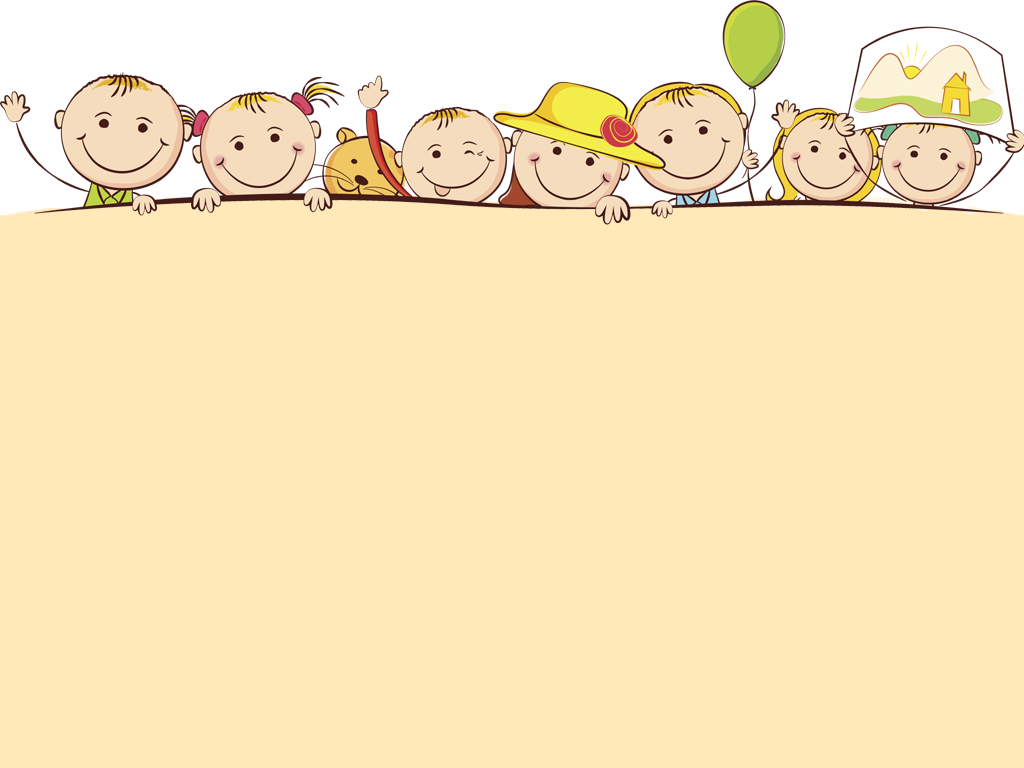 Игры на развитие целенаправленности и самостоятельности в предметной деятельности
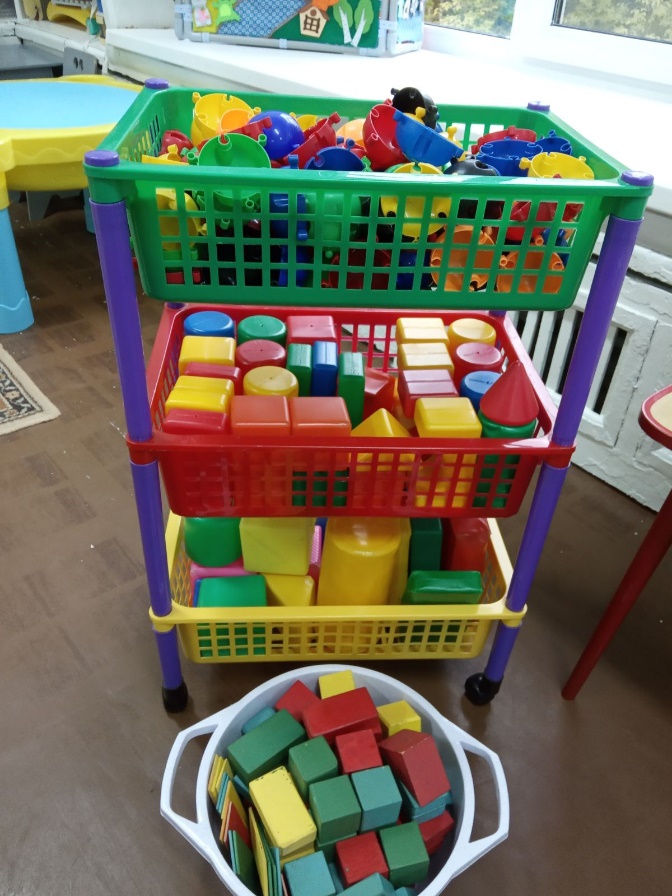 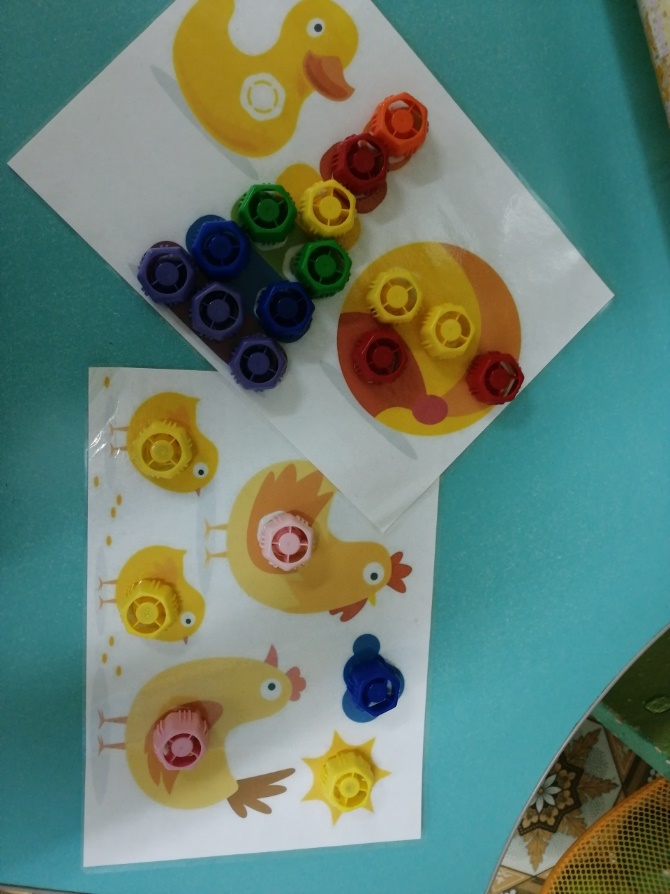 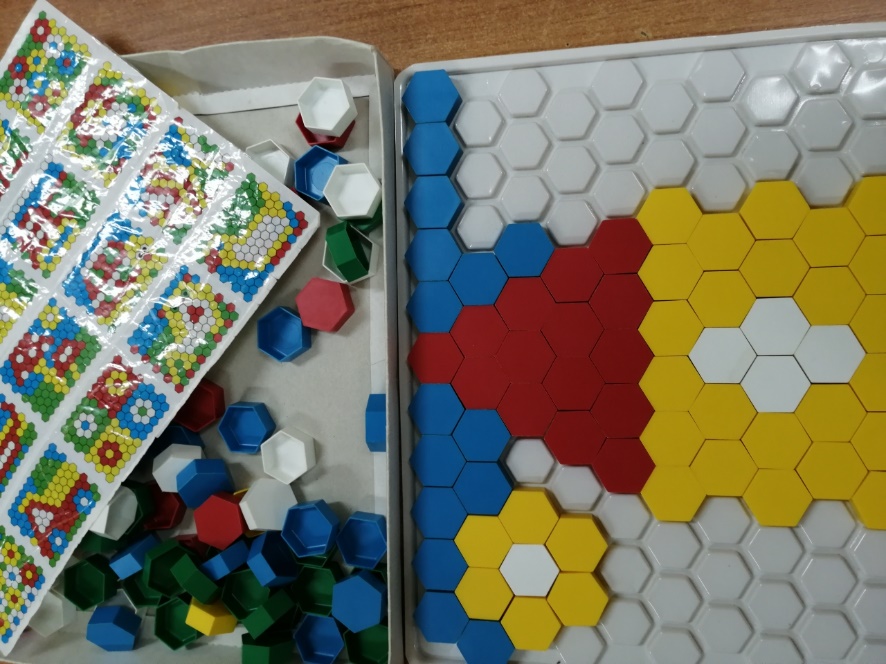 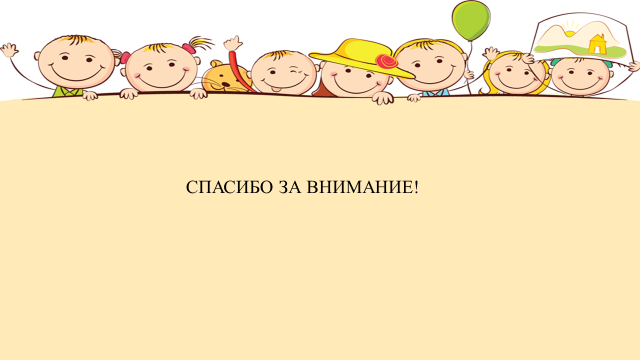